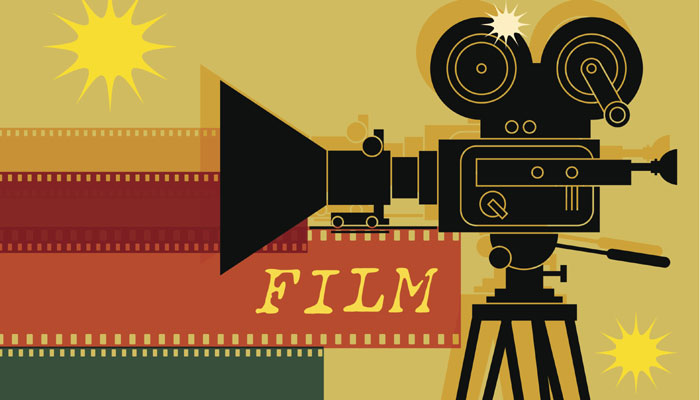 Guess the
What film (or book) are these laws from?
A robot may not injure a human being or, through inaction, allow a human being to come to harm.
A robot must obey the orders given it by human beings, except where such orders would conflict with the First Law.
A robot must protect its own existence as long as such protection does not conflict with the First or Second Laws.
I, Robot
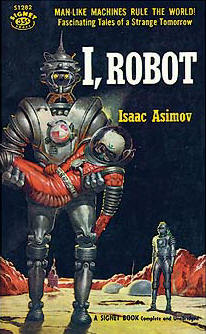 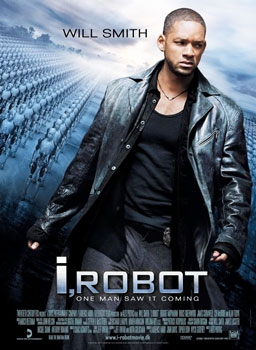 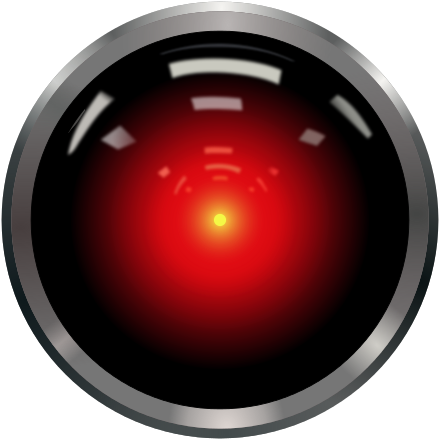 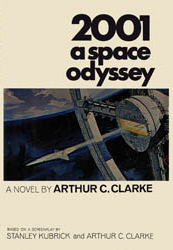 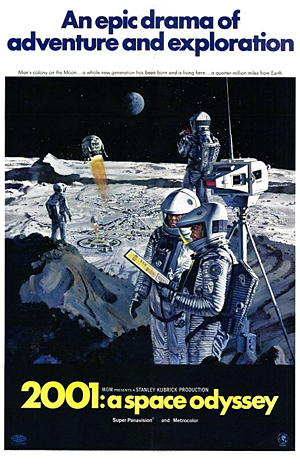 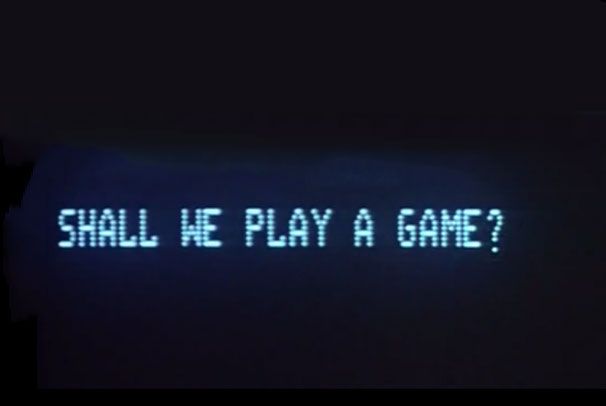 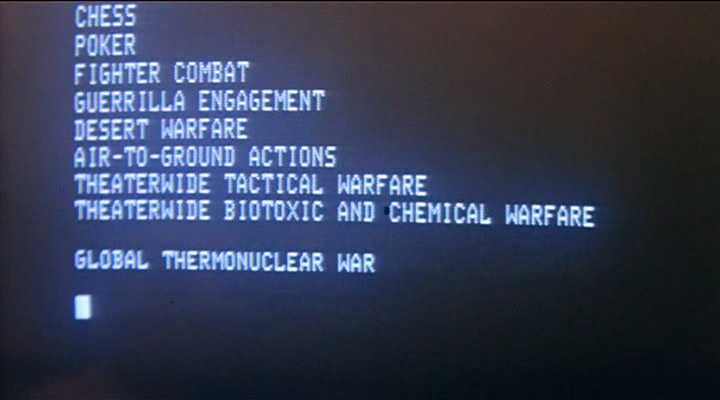 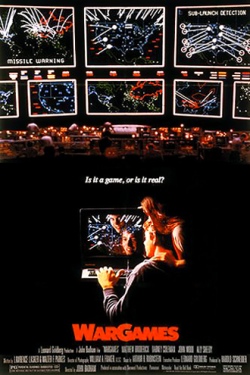 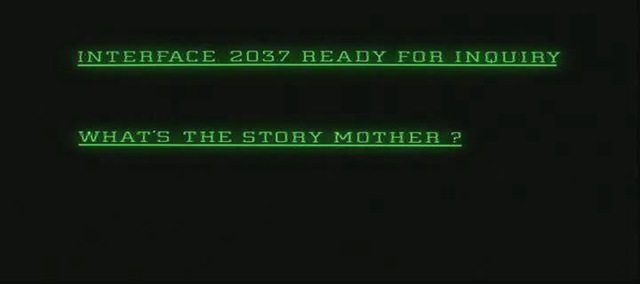 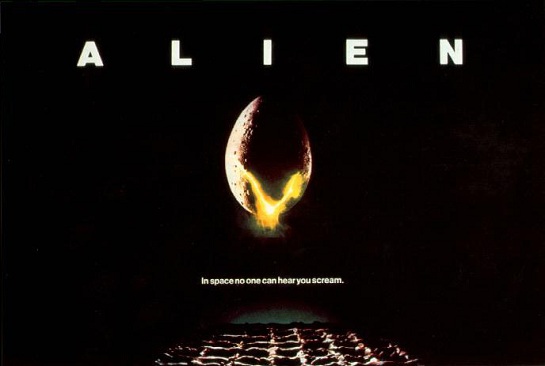 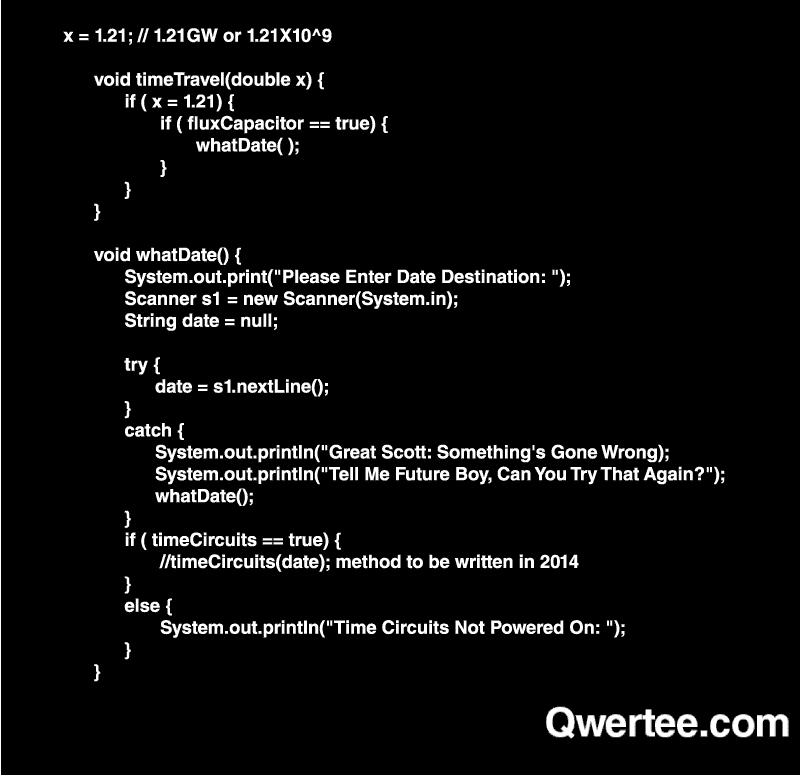 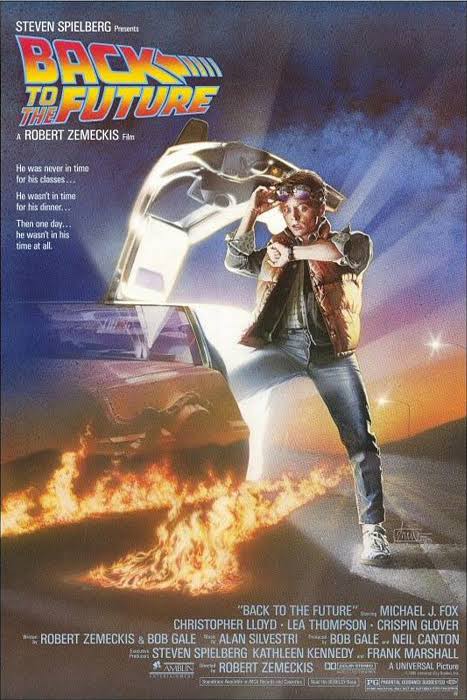 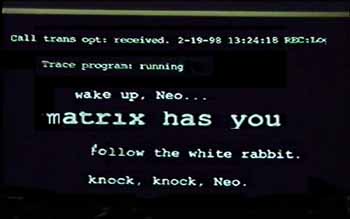 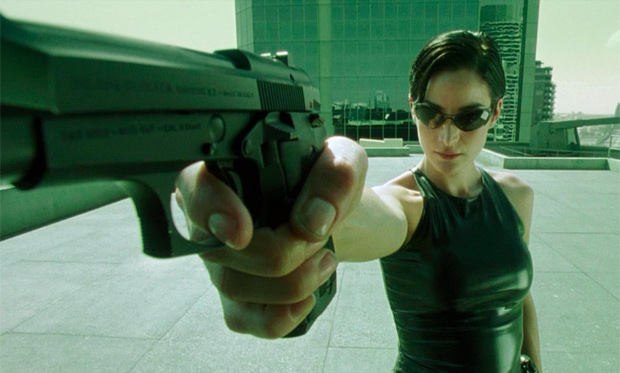 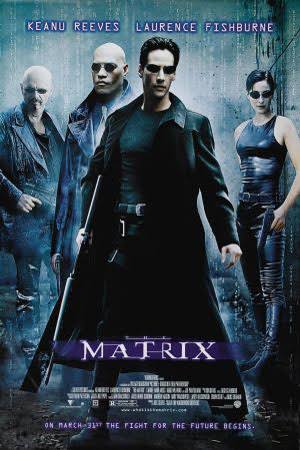 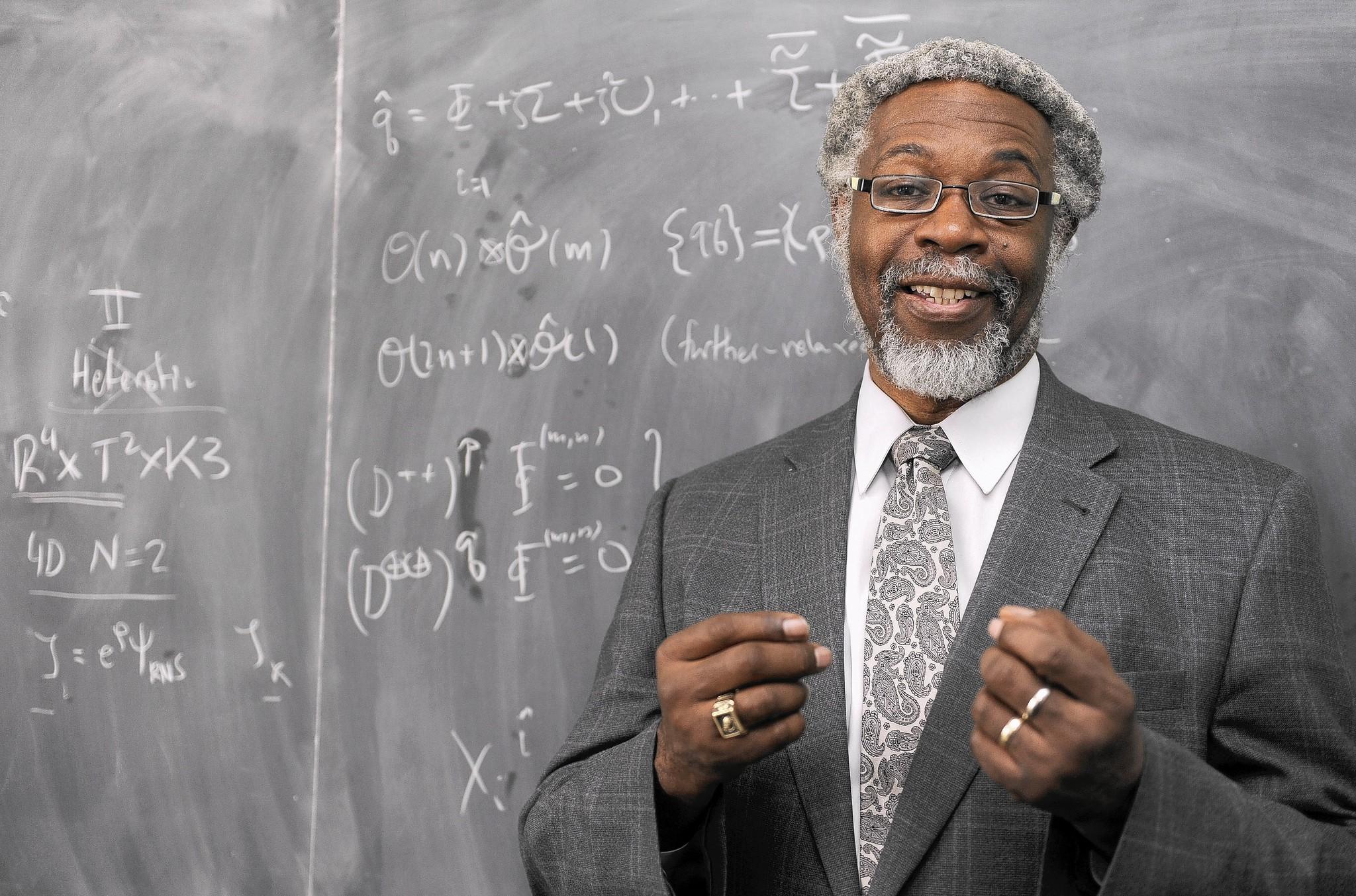 Sylvester James Gates, Jr. (born December 15, 1950), known as S. James Gates, Jr, or Jim Gates, is an American theoretical physicist, known for work on supersymmetry, supergravity, and superstring theory. He is currently a Professor of Physics at the University of Maryland, College Park, a University of Maryland Regents Professor and serves on President Barack Obama's Council of Advisors on Science and Technology.
https://youtu.be/9Z9tO0D6W-Y?t=4m23s